Cristallographie
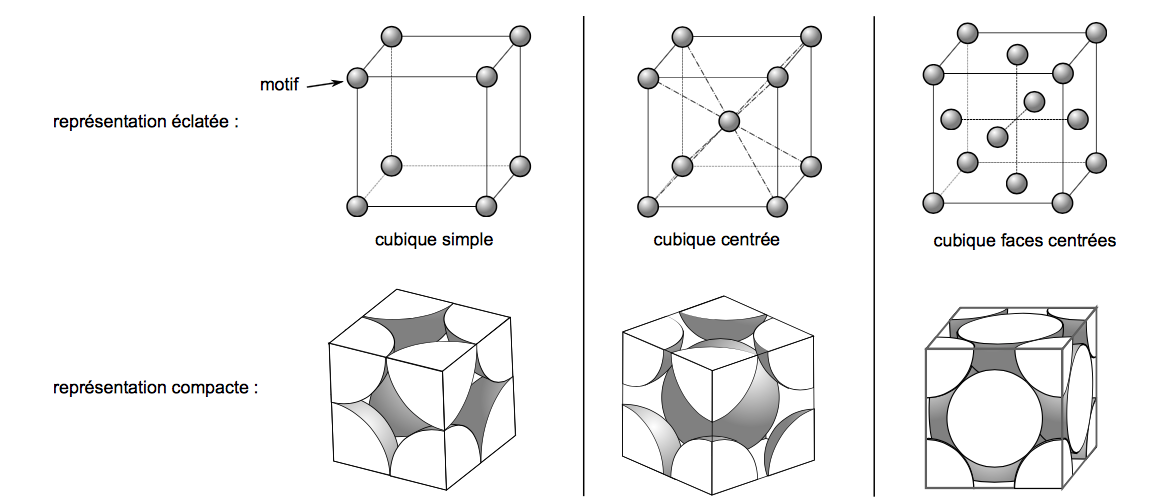 Cristallographie Raoul Follereau PTSI 2021 2022
http://www.mmelzani.fr/documents/2019-2020/part91_structure_matiere/chap3_cristallographie_corr.pdf
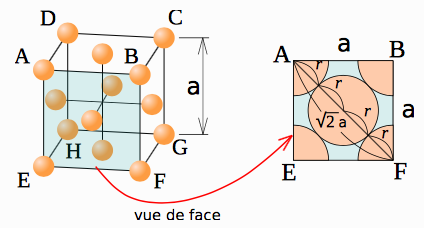 Cristallographie Raoul Follereau PTSI 2021 2022
http://www.mmelzani.fr/documents/2019-2020/part91_structure_matiere/chap3_cristallographie_corr.pdf
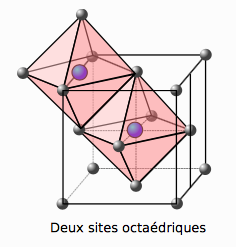 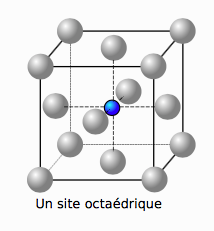 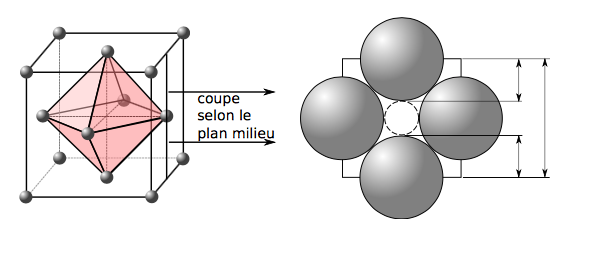 Cristallographie Raoul Follereau PTSI 2021 2022
http://www.mmelzani.fr/documents/2019-2020/part91_structure_matiere/chap3_cristallographie_corr.pdf
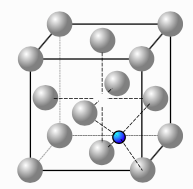 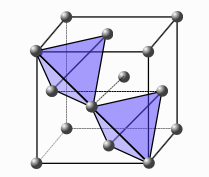 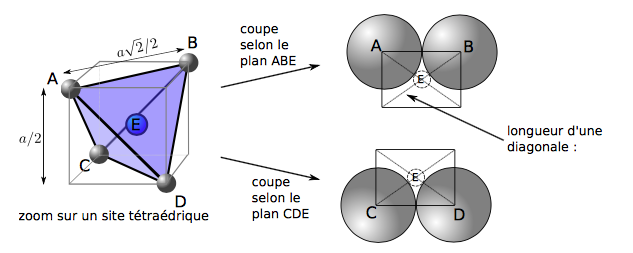 Cristallographie Raoul Follereau PTSI 2021 2022
http://www.mmelzani.fr/documents/2019-2020/part91_structure_matiere/chap3_cristallographie_corr.pdf
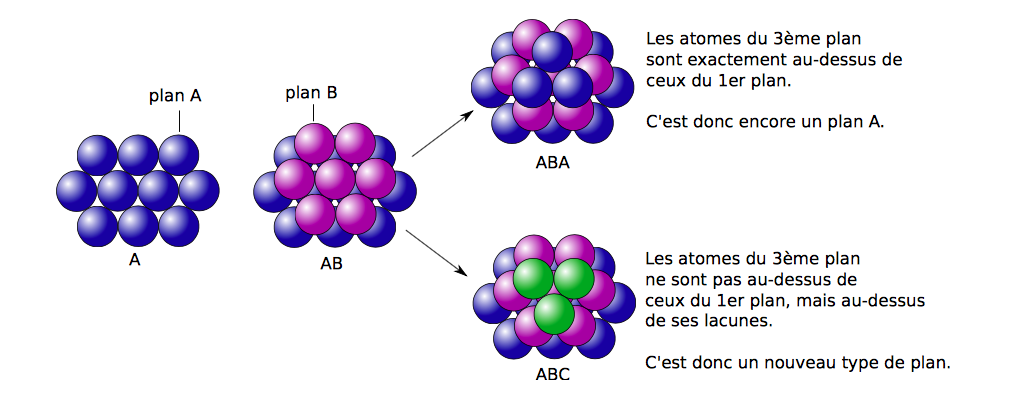 Cristallographie Raoul Follereau PTSI 2021 2022
http://www.mmelzani.fr/documents/2019-2020/part91_structure_matiere/chap3_cristallographie_corr.pdf
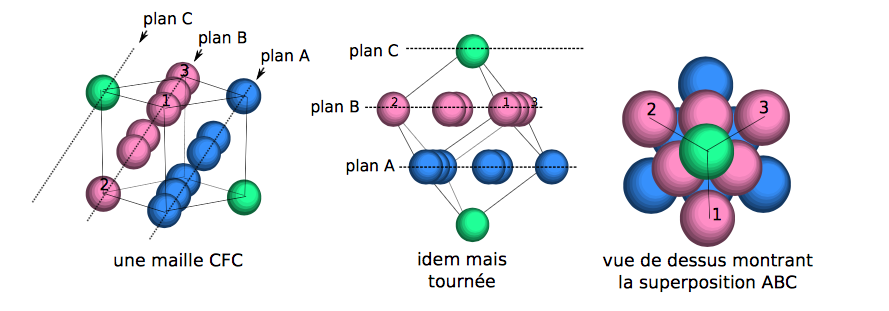 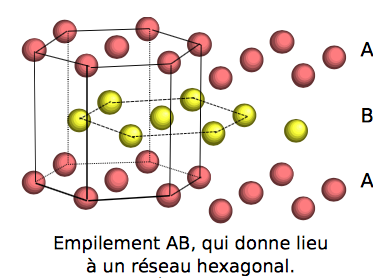 Cristallographie Raoul Follereau PTSI 2021 2022
http://www.mmelzani.fr/documents/2019-2020/part91_structure_matiere/chap3_cristallographie_corr.pdf
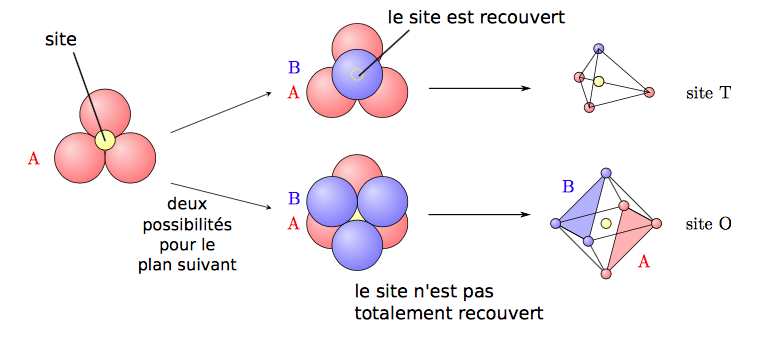 Cristallographie Raoul Follereau PTSI 2021 2022
http://www.mmelzani.fr/documents/2019-2020/part91_structure_matiere/chap3_cristallographie_corr.pdf
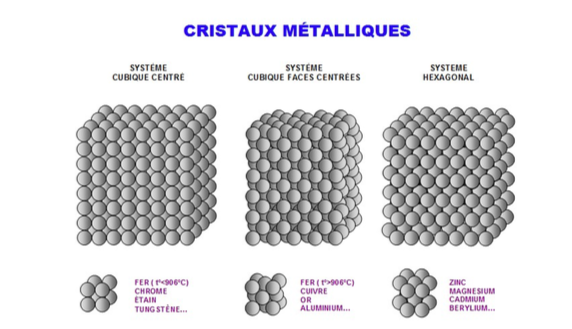 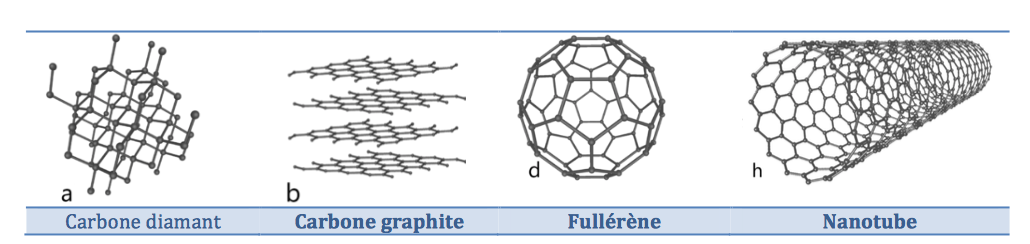